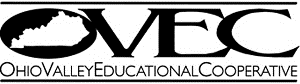 Please go ahead and log in
Password: Jelly Bean (exactly as is)

September 24, 2015 
ovecssnetwork.weebly.com
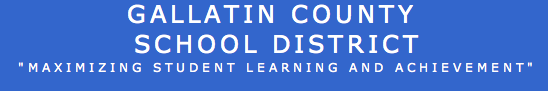 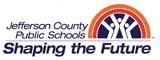 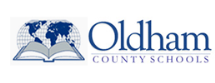 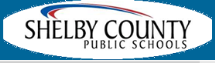 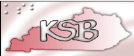 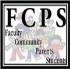 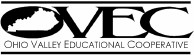 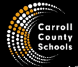 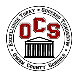 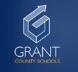 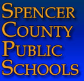 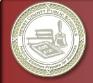 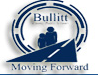 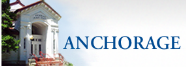 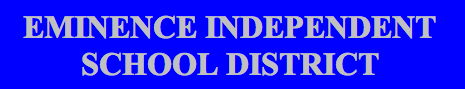 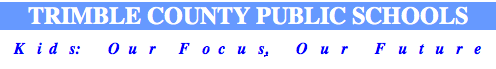 Welcome Back!
Ryan New- 	KDE Instructional Specialist for Social Studies 
Candi Ramsey- KDE Instruction Specialist for Science  Consultant
Amy Treece- 	Social Studies Network Facilitator, Henry County 
Jennifer Fraker-  KDE Social Studies Consultant 
Caroline Sheffield- Professor of Education, University of Louisville 
Tina Tipton-	Chief Academic Officer, Deputy CEO
Tracey Harris-	Director of District Support
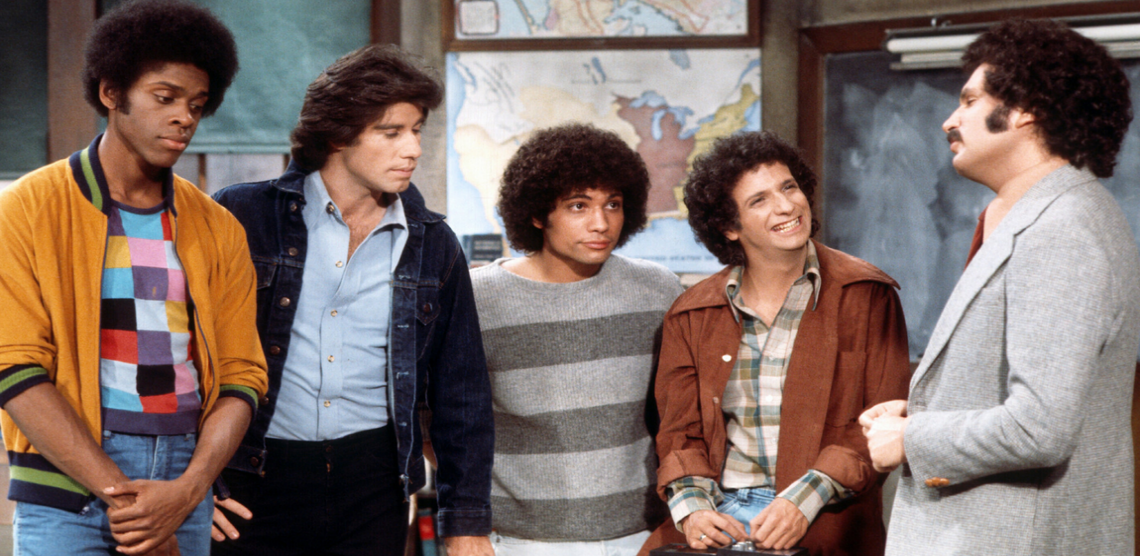 Norms & Agenda
Regroup and rethink 
Equip Rubric and Quality 
Summer Share
Inquiry Based Units
Developing Inquiry Lesson
Pausing
Paraphrasing
Presume Positive Intentions
Posing Questions
Putting Ideas on the Table
Providing Data
Paying Attention to Self and Others
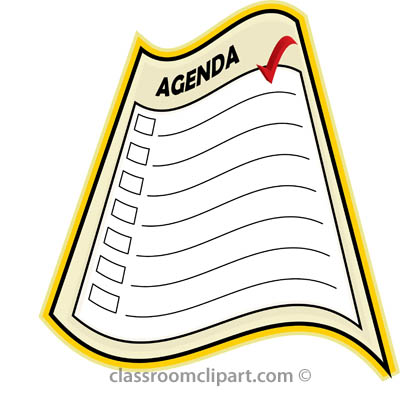 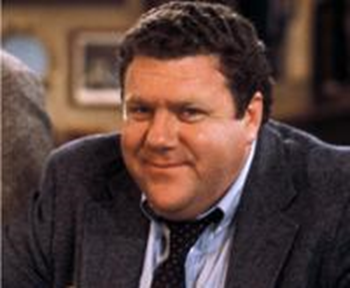 Building Capacity
Take a 5 minutes to review / read:
7 Thinking Dispositions
The Norms of Collaboration
Characteristics of Network Participants
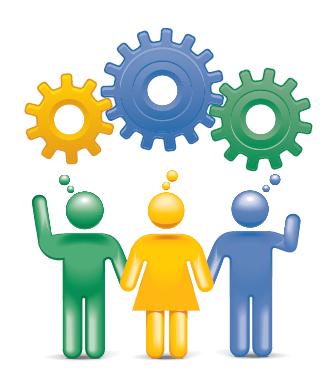 [Speaker Notes: Jacqueline
8:30-9:15]
QFT Rules 

Ask as many questions as you can

Do not stop to discuss, judge, or answer any question

Write down every question exactly as it is stated

Change any statement into a question
Q Focus #1
The purpose of the social studies teacher leader network
Q Focus #2
My role as a teacher leader.
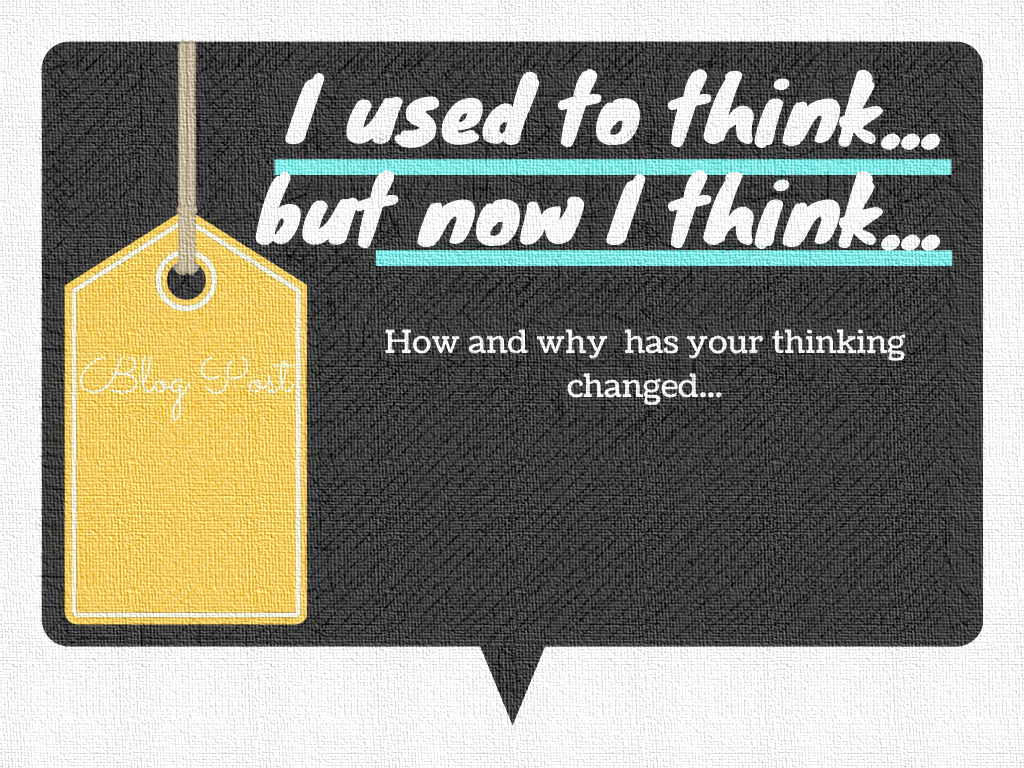 Year at a Glance
[Speaker Notes: Jacqueline
8:30-9:15]
Let’s Get Organized!
[Speaker Notes: Lauren & Krista introduce
Teacher leaders facilitate
Team circulates
Terry on the mic to guide transition
9:15-10:15]
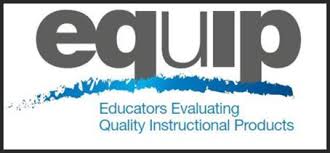 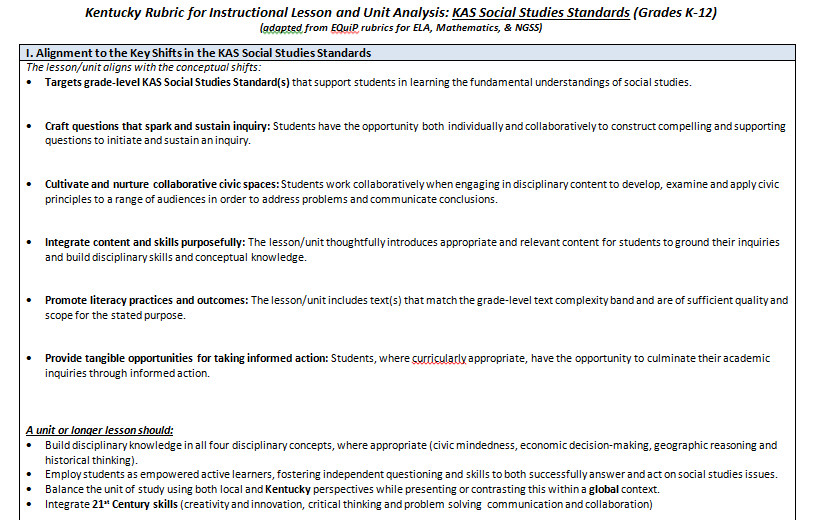 I. Alignment to KASSS
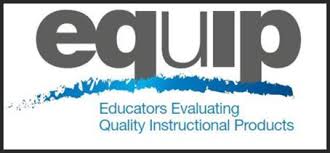 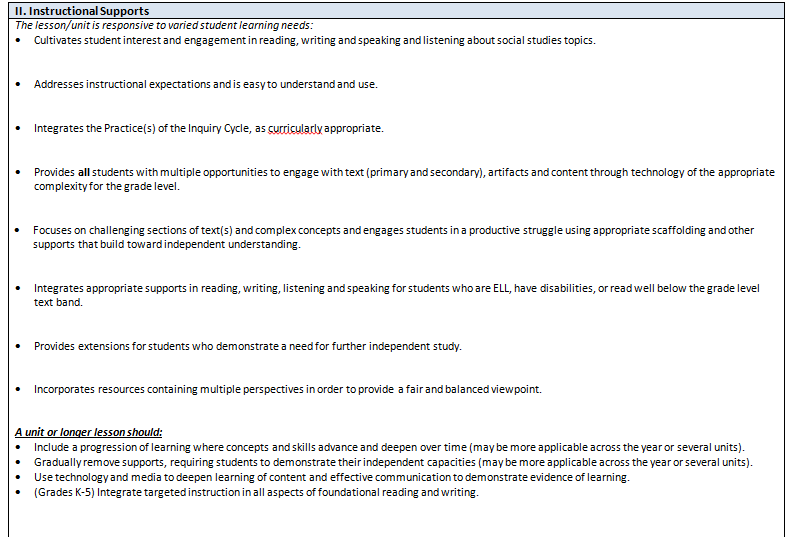 II. Instructional Shifts
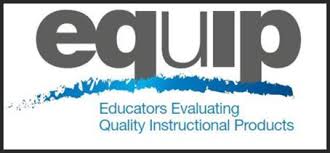 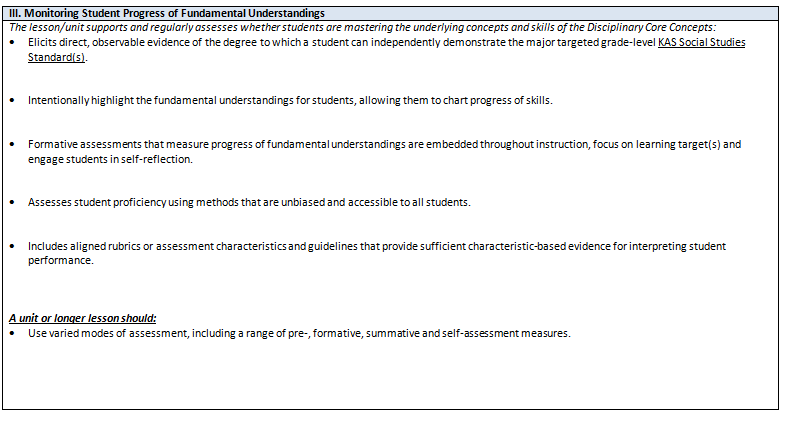 III. Monitoring Student Progress of Fundamental Understandings
Standing Meeting
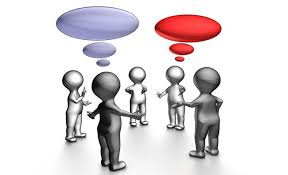 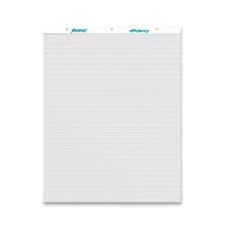 1
Move to the chart denoted with the same number written at the top of the lesson you analyzed.
How could using the EQuiP rubric ensure we address the characteristics of section three (Instructional Rigor and Student Engagement) of CHETL for SS?

How could the EQuiP rubric be used to gather evidence of 1E in the FfT?

What rating (Inefficient through Exemplary) would give this inquiry based on evidence to support 1E in the FfT?
Deconstructing an Inquiry
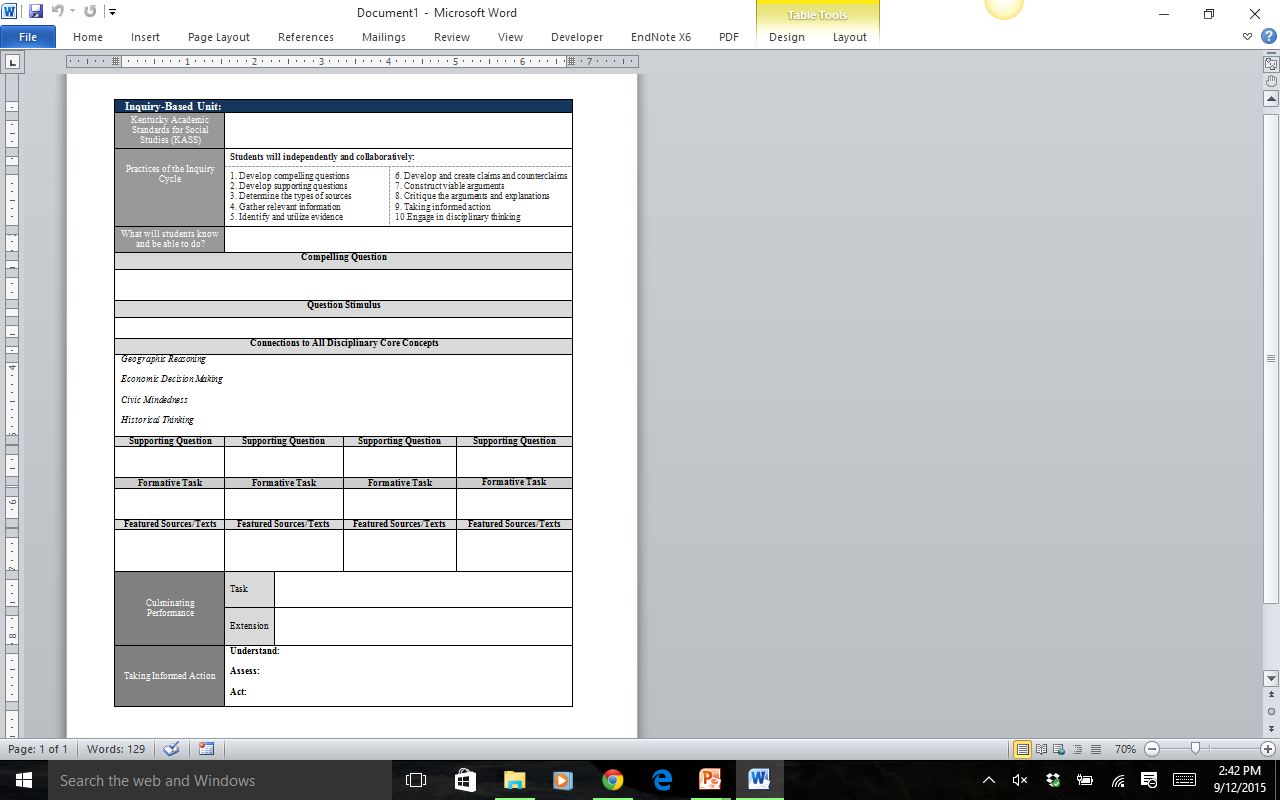 Questions
Compelling 
Supporting

Tasks
Formative
Summative
Modular

Sources
Spark curiosity
Build knowledge
Evidence
Grant, Swan, & Lee (2015)
[Speaker Notes: Replace with new KY template]
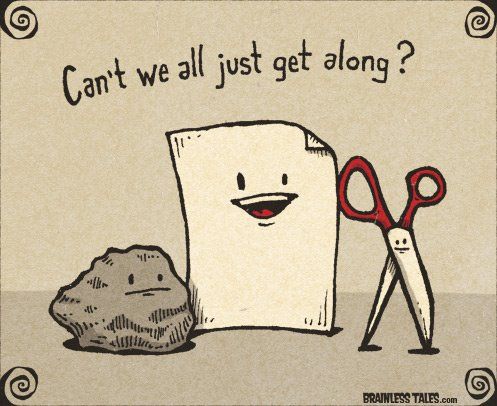 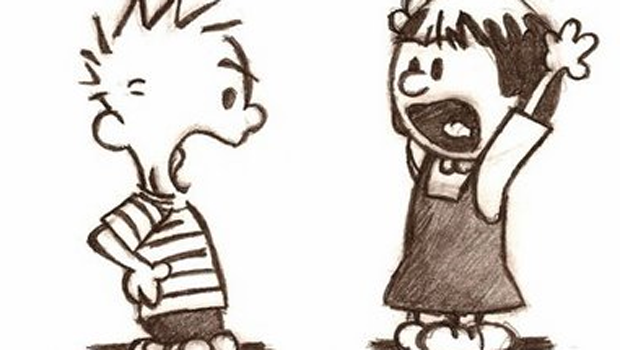 CONFLICT
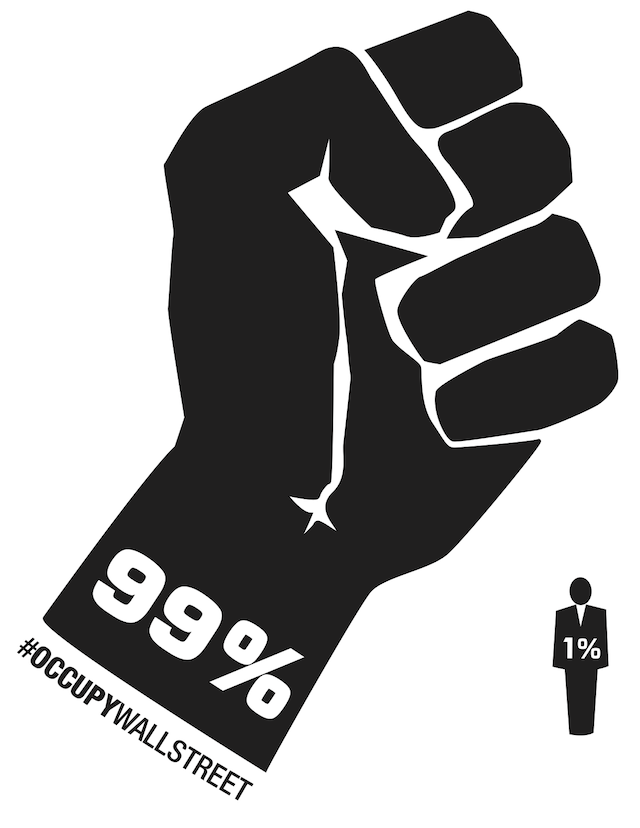 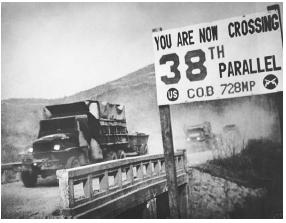 Header
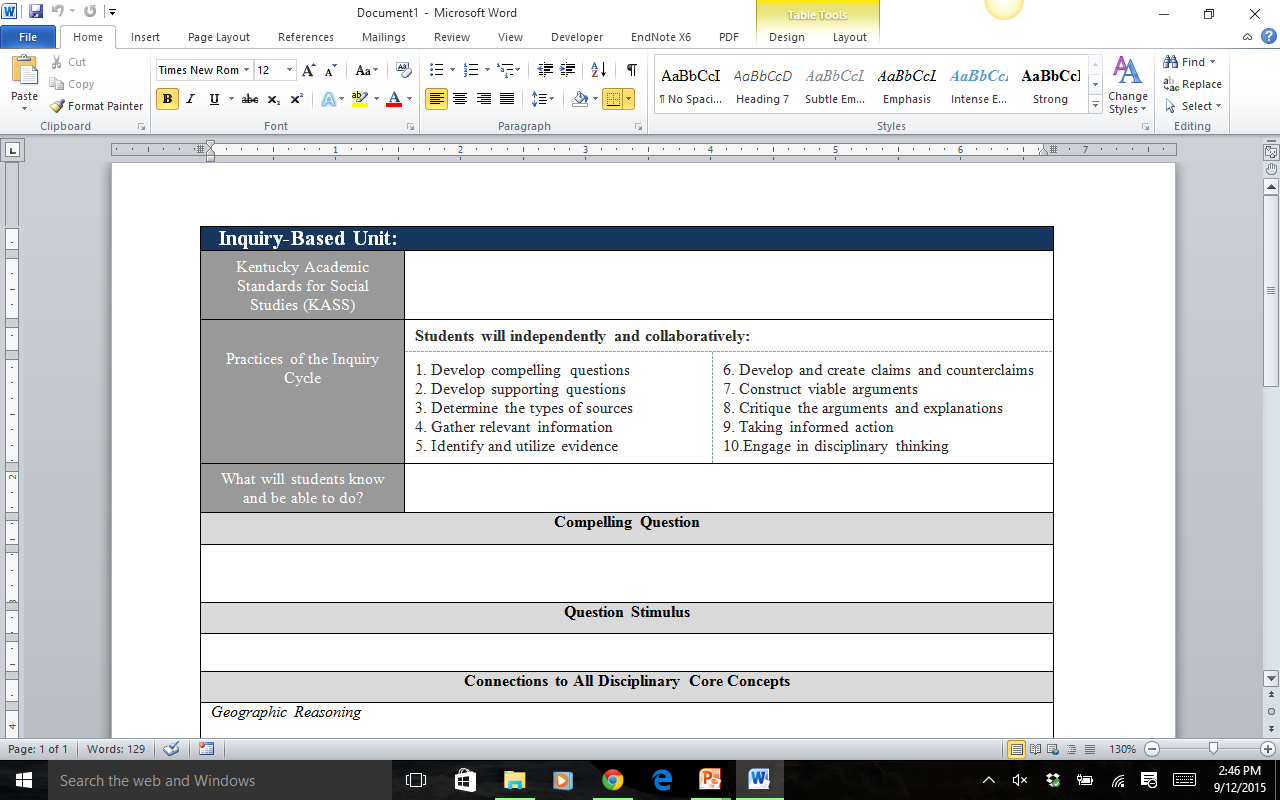 [Speaker Notes: Insert relevant portions of template]
Compelling Questions
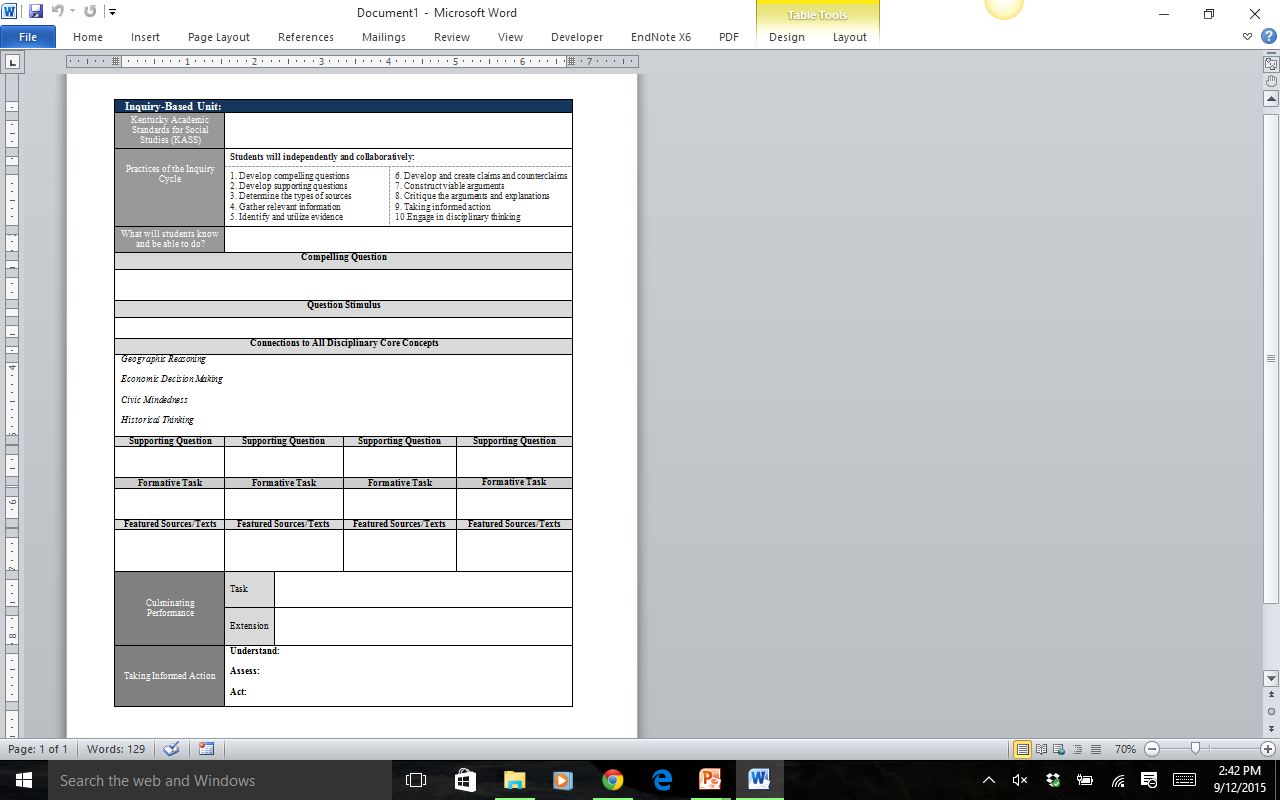 [Speaker Notes: Insert relevant portion of template]
Compelling Questions
Characteristics of compelling questions:
Frame for Inquiry 
Express the intellectual rigor and student relevance of an inquiry
Set up the summative performance task
Elicit arguments
Grant, Swan, & Lee (2015)
[Speaker Notes: Kathy]
Rigorous Questions
Reflect an enduring issue, concern, or debate in the field
Demand the use of multiple disciplinary lenses
Civic Mindedness
Economic Decision Making 
Geographic Reasoning
Historical Thinking
Grant, Swan, & Lee (2015)
[Speaker Notes: Kathy]
Relevant Questions
Reflect a quality or condition that we know children care about
Honor and respects children’s intellectual efforts
Grant, Swan, & Lee (2015)
[Speaker Notes: Kathy]
Compelling?
Where are we?
What were the causes of the Industrial Revolution?
Why is Frankfort the capital of 
Kentucky?
Do I have to be rich 
to run for President?
Can Canada and the US be friends forever?
Who won the Cold War?
Who are our community helpers?
What’s the deal with hair?
Grant, Swan, & Lee (2015)
[Speaker Notes: Kathy]
Compelling Questions
Develop a compelling question for your inquiry study.

Check 1:
Kid friendly?
Rigorous?

Check 2:
Develop 3-4 potential argument stems
[Speaker Notes: Insert relevant portion of template]
Compelling Questions
What should we do about the refugee crisis in the Middle East?

We should do nothing because…
We should maintain our level of involvement because…
We should provide more assistance because…
We should put pressure on Europe because…
Argument Stems
Supporting Questions
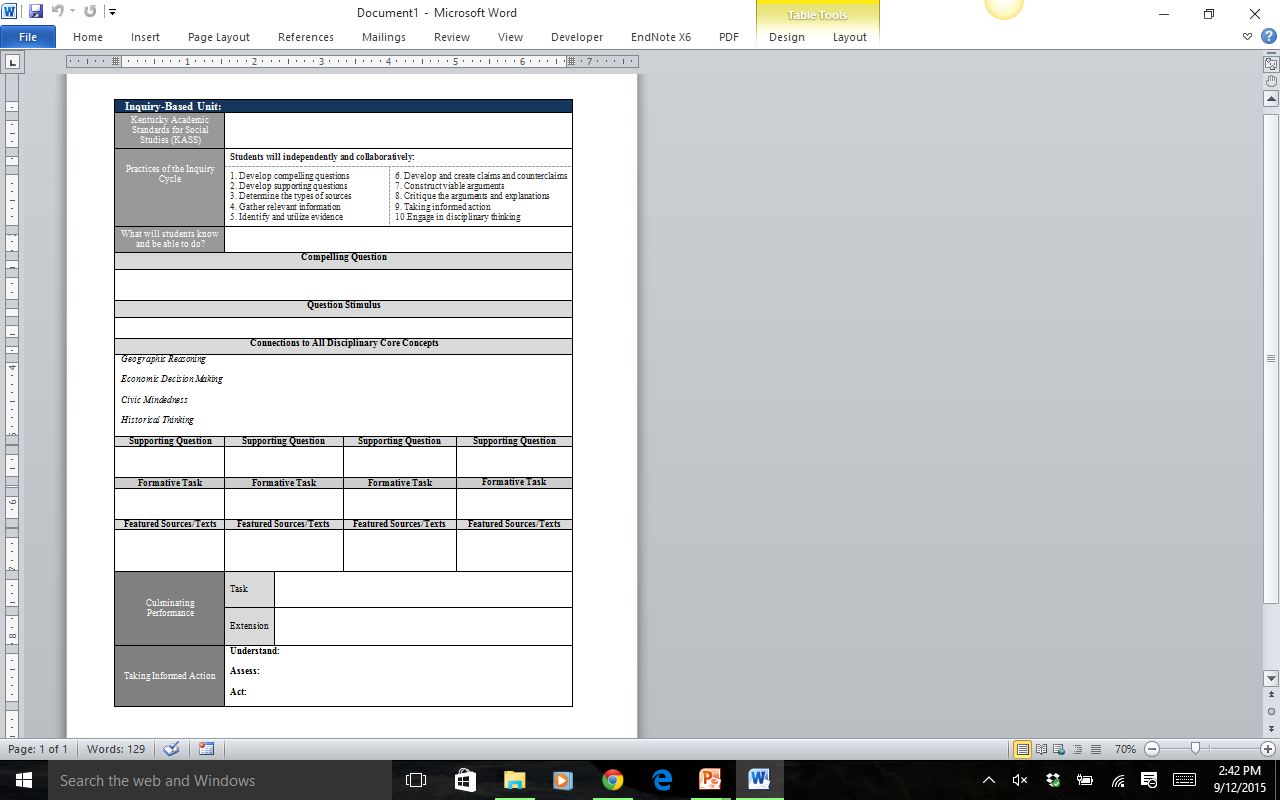 [Speaker Notes: Insert relevant portion of template]
Supporting Questions
Support and extend the Compelling Question
Represent the disciplinary knowledge desired
Reflect the sources selected
Anchor formative performance tasks
Focus on descriptions, definitions, and processes
Elicit explanations
Grant, Swan, & Lee (2015)
[Speaker Notes: John]
Question Examples
Compelling Question: Was the American Revolution revolutionary?

Supporting Questions:
What political changes resulted from the American Revolution?
What economic changes resulted from the American Revolution?
What social changes resulted from the American Revolution?
Grant, Swan, & Lee (2015)
[Speaker Notes: John]
Supporting Question
Return to your argument stems:
What would students need to encounter/consider before they can answer the compelling question?
Do you need to alter your compelling question?

Develop at least one supporting question for your inquiry study.
What is a refugee?
Who are the refugees?
Why are the refugees leaving?
What are people already doing for the refugees?
What are some challenges to helping the refugees?
Do refugees usually return home?
[Speaker Notes: Insert relevant portion of template]
Question Stimulus
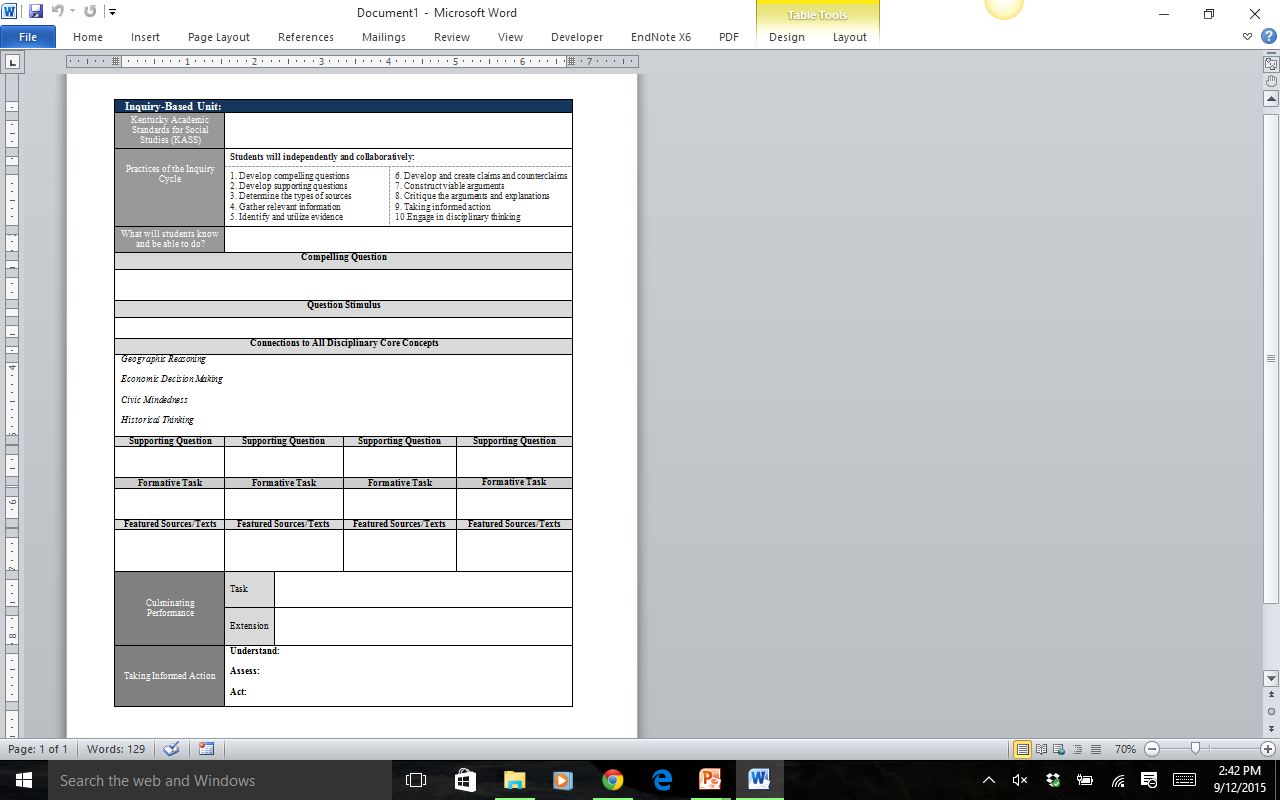 [Speaker Notes: Insert relevant portion of template]
Question Stimulus
Create a context for the compelling question.
Stimulates students’ initial thinking about the compelling question.
Consider various mediums.
Image • Reading • Video Clip 
Discussion • Simulation

Develop a question stimulus for your inquiry study.
[Speaker Notes: Insert relevant portion of template]
Disciplinary Core Concepts (DCCs)
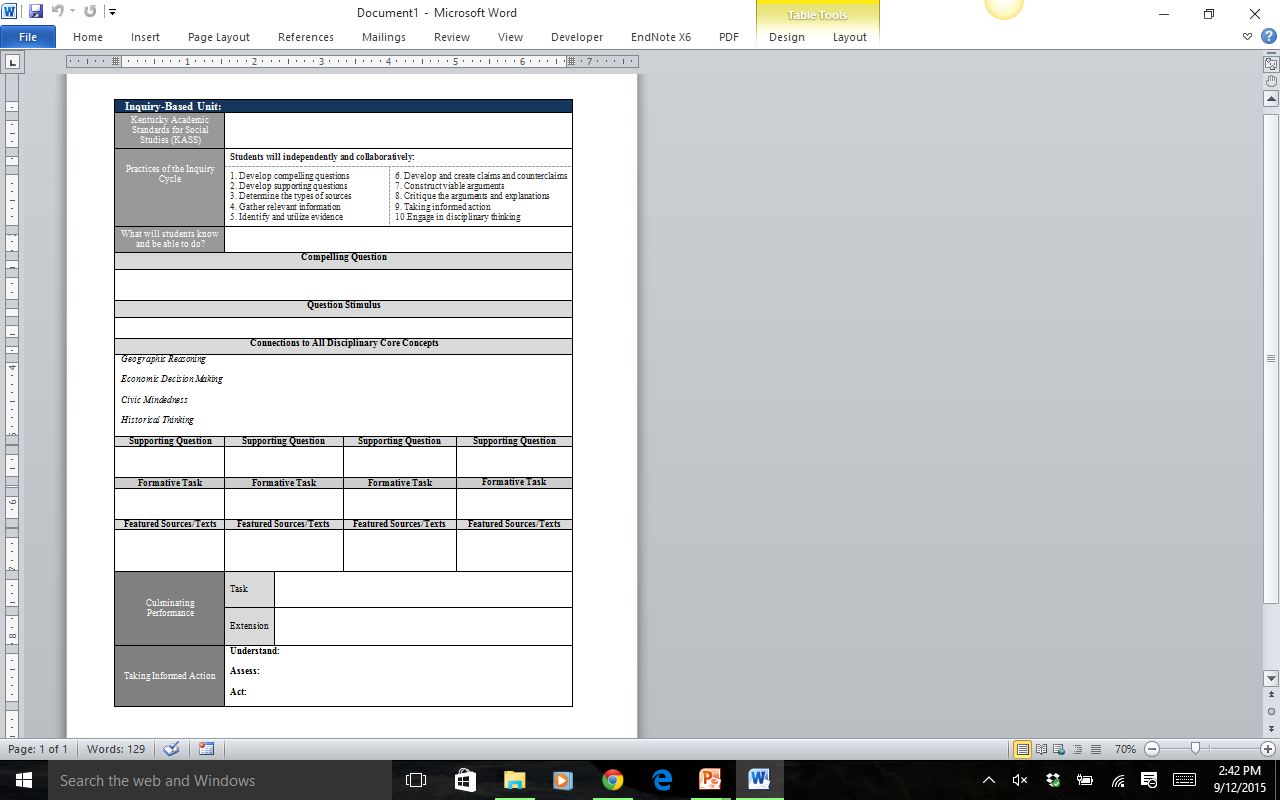 [Speaker Notes: Insert relevant portion of template]
Disciplinary Core Concepts (DCCs)
Ideally, an inquiry study draws upon multiple disciplines.
Examples
Refugee Crisis
Geographic Reasoning – push and pull factors; spatial representations of migration; Economic Decision-Making – economic impact of influx; supply and demand; scarcity
Civic Mindedness – global “citizenship”; media coverage and representations
Historical Thinking – historical examples (e.g., Cuba, Vietnam); historic roots (e.g., history of Islam; post-WW1 borders)
Other?
Determine how your inquiry study connects to each discipline.
Formative Performance Tasks
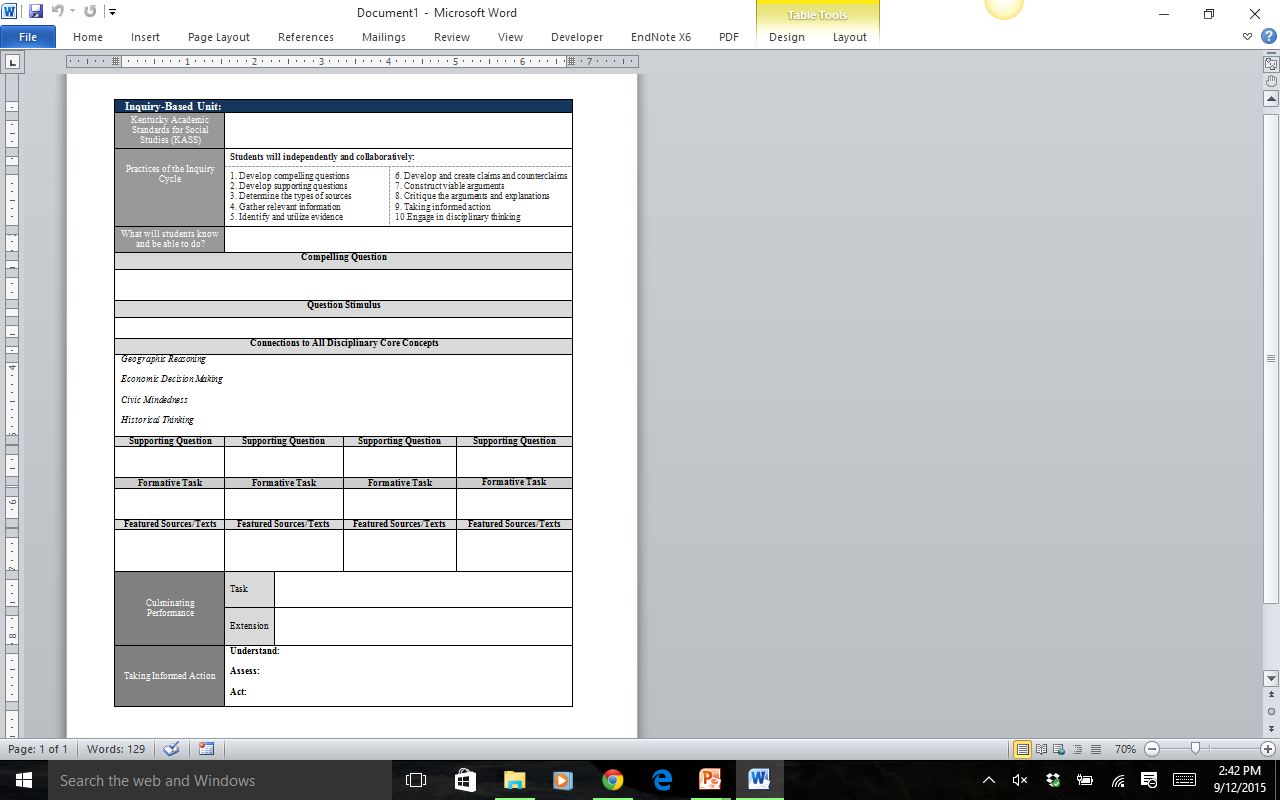 [Speaker Notes: Insert relevant portion of template]
Formative Performance Tasks
In order to make a coherent and evidenced-based argument,
students need practice with argumentation skills.
students need a strong content/conceptual foundation.
This is where we get into formative work—there is no “gotcha” summative assessment.
These formative tasks are framed by the supporting questions and often follow a skill progression of increasing complexity.
Grant, Swan, & Lee (2015)
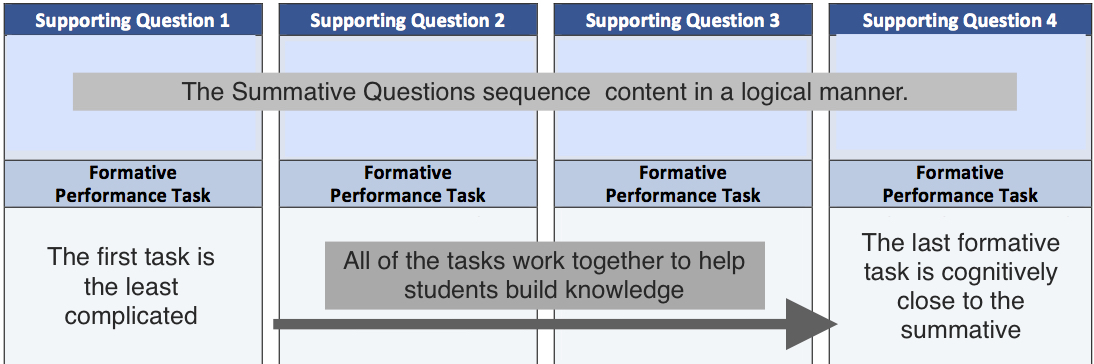 Grant, Swan, & Lee (2015)
Formative Performance Tasks
Develop a formative task for at least one of the supporting questions in your inquiry study.
Check 1:
Is this task directly related to the supporting question?
Check 2:
Does this task move students toward being able to answer the compelling question?
Check 3:
Will this task provide you with valuable information about your students’ progress?
Sources
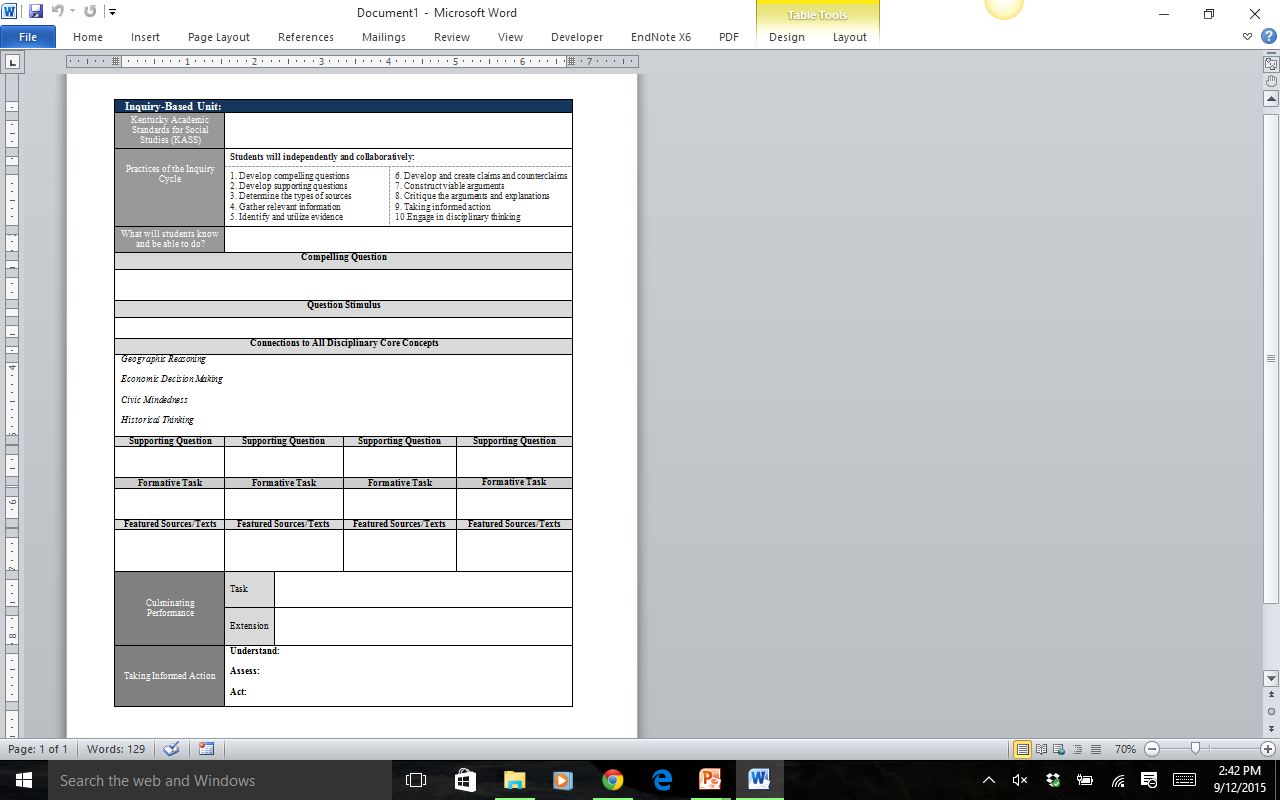 [Speaker Notes: Insert relevant portion of template]
Part II – The Instructional Uses of Sources
What makes a source disciplinary?
This session
The Instructional Uses of Sources
Sources can be used to:
Spark curiosity
 
Build knowledge

Construct arguments
Grant, Swan, & Lee (2015)
This session
Sparking Curiosity
Using sources for the purpose of curiosity & engagement.
Focusing on relevance and what we know students care about.
Can be used throughout the tasks but often used within Staging Activities in IDM.
Grant, Swan, & Lee (2015)
This session
Building Knowledge
Sources in an inquiry contain the disciplinary knowledge (content and concepts) students need to complete tasks.

Students use disciplinary skills when building knowledge.

Students gather information from the sources during an inquiry.
Grant, Swan, & Lee (2015)
This session
Constructing Arguments with Evidence
Inquiries result in arguments.

Sources contain information that can be used as evidence in an argument.

Students need support determining what information should be used in an argument.
Grant, Swan, & Lee (2015)
Preparing Sources for use in an Inquiry
This session
When planning to use sources in an inquiry teachers should consider the following:
Selecting sources
Adapting sources
Scaffolding
Grant, Swan, & Lee (2015)
[Speaker Notes: Didn’t include expanded slides – figured we might mention this, but I don’t think they’d have time to engage in the process, so didn’t think we’d need to review them.]
Sources
Select one of your supporting questions and determine 3-4 key sources that could be used to spark interest, build knowledge, or construct an argument.

Consider…
Include various mediums (e.g., text, chart, image)
Include various (perhaps conflicting) perspectives
Include primary and secondary
[Speaker Notes: Insert relevant portion of template]
Culminating Performance
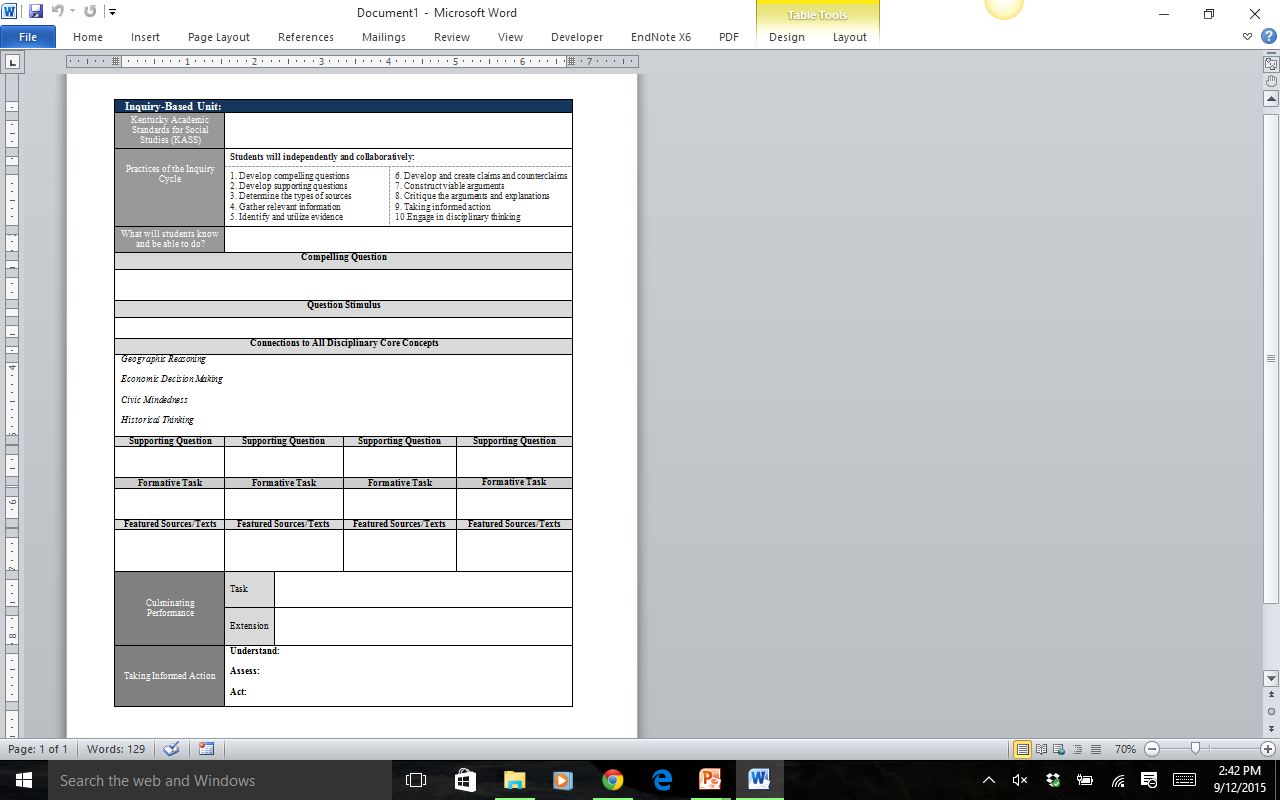 [Speaker Notes: Insert relevant portion of template]
Culminating Performance
Because compelling questions produce arguments, the culminating task will typically be an argument, BUT that argument might take various forms.

Outline? Debate? Essay? Editorial? Documentary?

What’s most important is that students have the opportunity to answer the compelling question.
What is an argument?
An argument is a collection of claims supported by relevant evidence, which can be considered an answer to the question investigated by the research. 
As arguments become more sophisticated, students might include counterclaims.
Grant, Swan, & Lee (2015)
[Speaker Notes: It is important to pause here and make sure that teachers understand the nature of arguments. In this slide, arguments are defined as a “collection of claims supported by relevant evidence, which can be considered an answer to the question investigated by the research.” Further, as students become more sophisticated in making arguments, they should begin to include counterclaims that acknowledge the other side of the argument.
 
It may be good to pull from the Common Core ELA writing standards to make an explicit connection to the shared responsibility for literacy in social studies.]
Culminating Performance
Extensions of learning
make connections to other events, time periods, or topics
outlets for additional creativity
optional
long-term
greater use of technology
Determine the culminating performance for your inquiry study – both the argument task and extension.
Talking Informed Action
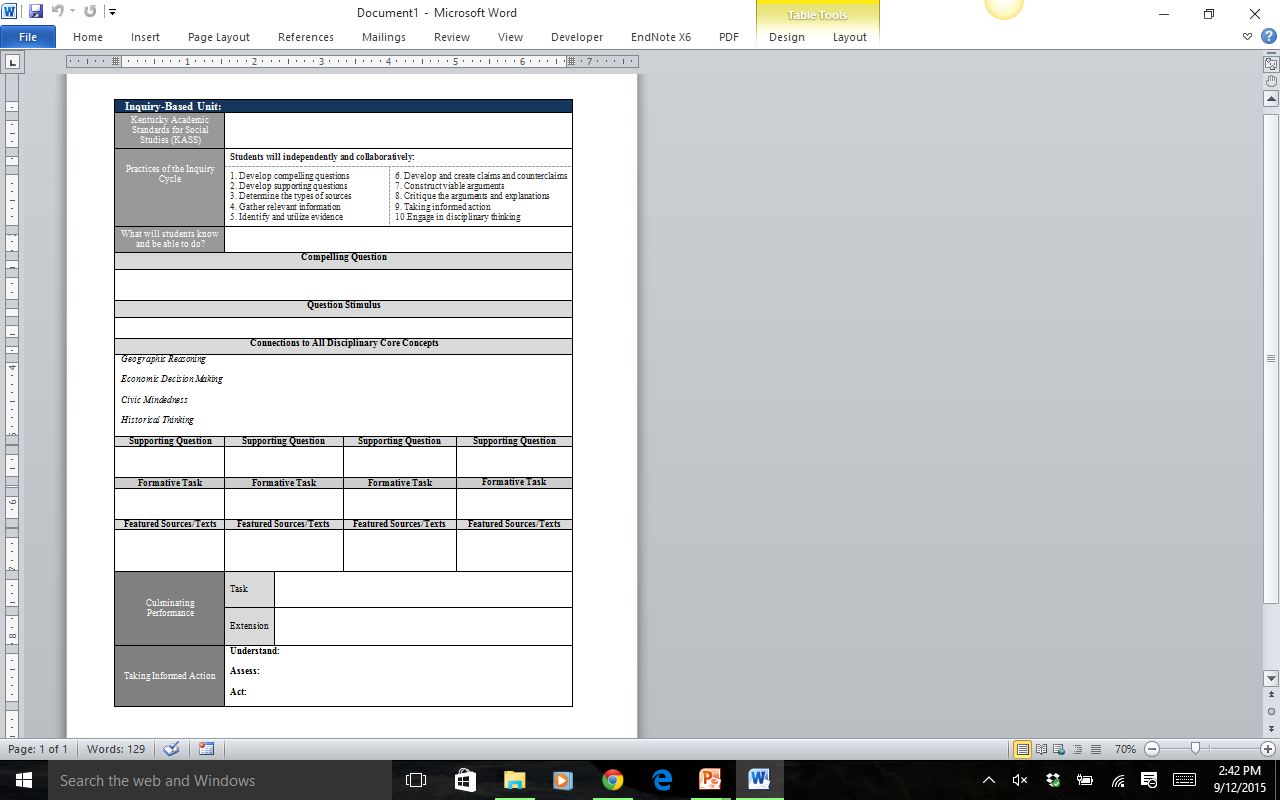 [Speaker Notes: Insert relevant portion of template]
Taking Informed Action
Students civically engage through inquiry
Action can be embedded throughout inquiry
Action can be the calumniating performance 
Informed action is a progression: students need to progress through 
Step 1: Understand the problem
Step 2: Assess the problem
Step 3: Take action on the problem
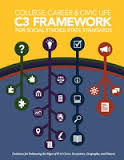 Grant, Swan, & Lee (2015)
Taking Informed Action
REMEMBER… Action falls along a continuum.

Most Complex  			Least Complex
student experience
teacher preparation/support
necessary resources
where it’s happening
Taking Informed Action
Determine an appropriate approach to taking informed action for your inquiry study.
Keep in mind
Be sure to address the progression.
Be conscious of your context.
Encourage Student Ownership!
Understand the factors that are contributing to the current refugee crisis in the Middle East.
Assess the steps that the United States could take in response to the refugee crisis.
Act by
Writing a letter to your Senator or Congressperson
Contacting an international aid organization to see how you can support refugee relief efforts
Organizing an awareness event.
Invite a 
     Guest 
    Speaker
Write an 
  article for 
  the school 
  newspaper
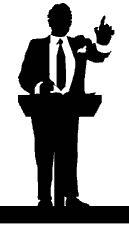 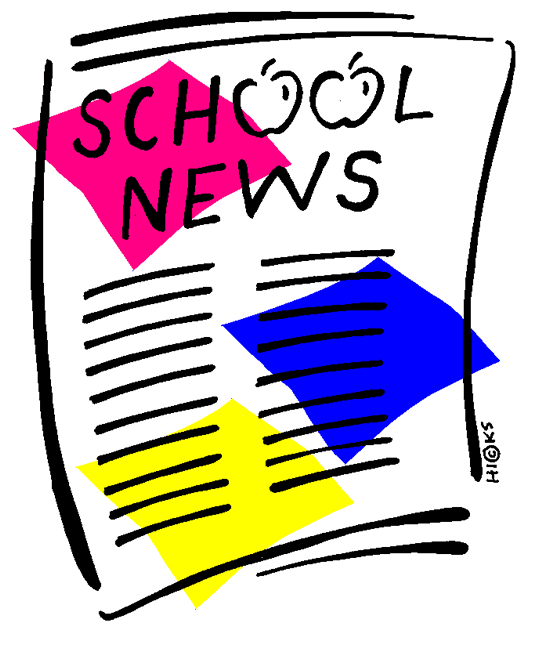 Promote 
 a cause on 
    Twitter
Create a 
     class 
   position 
  statement
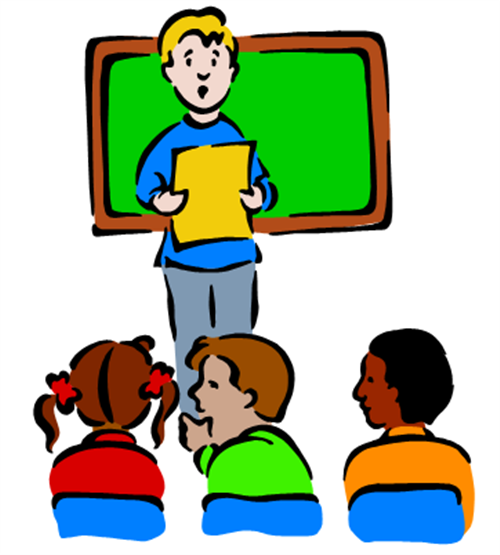 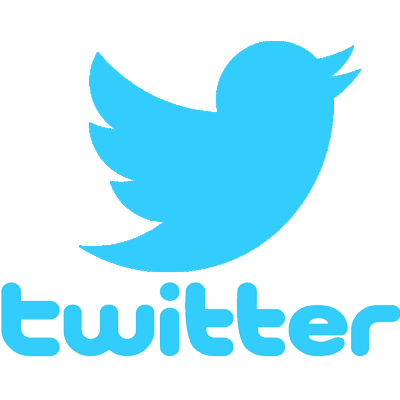 Organize 
    a Rally
Conduct and 
publish a 
survey that 
gauges 
community opinion
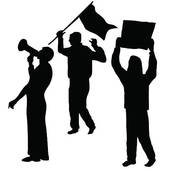 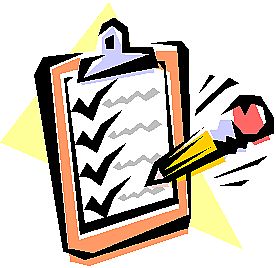 Interview 
an expert 
or activist
Have a 
   Debate 
     with 
Invited Guests
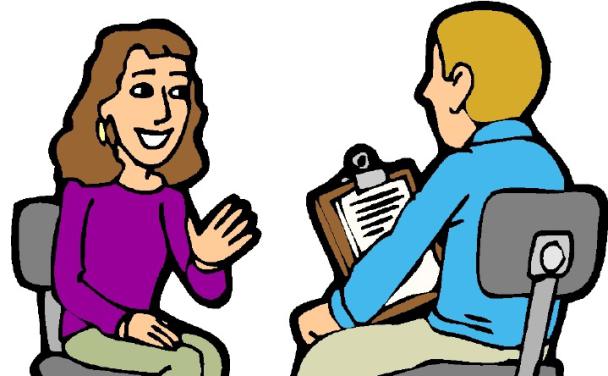 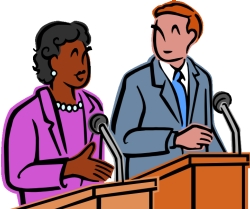 Create a 
     short 
public service announcement
Speak at a 
school, 
town, 
or city meeting
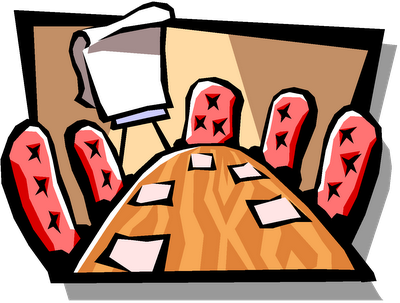 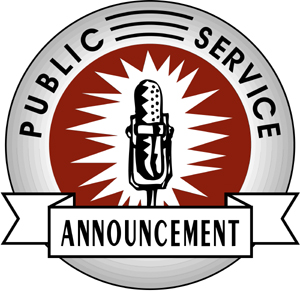 Write a 
Letter to a 
Government 
Official
Create a 
  Poster and
  Hang it in a 
  Public Space
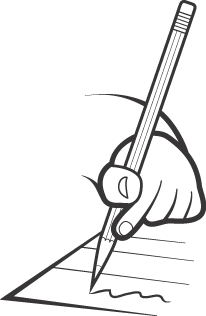 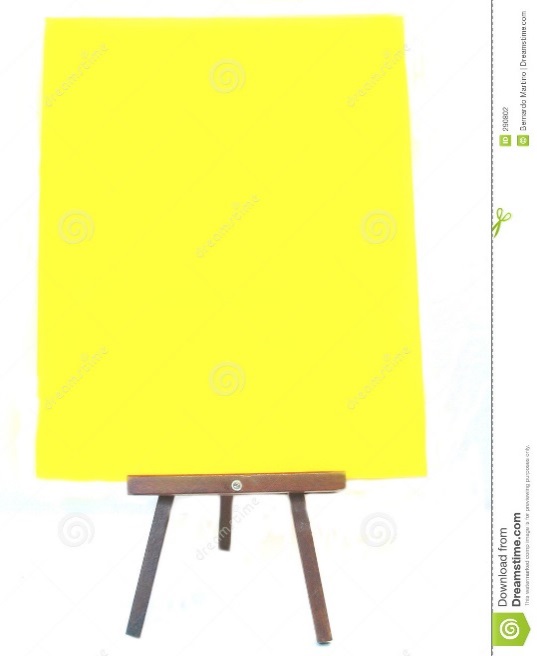 Reflections
Something that was less difficult than you expected…

Something about your inquiry study of which you’re particularly proud…

Any lingering questions…
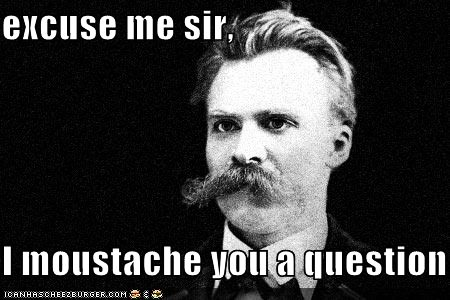 CHETL & FfT Reflection of Today’s Work
Use the CHETL & FfT Reflection 
CHETL = Section III: Instructional Rigor & Student Engagement
FfT = Domain I: Planning & Preparation (1C – 1F)
[Speaker Notes: Terry 
2:30-3:00]
The DLT & Me: Action Plan
As a Teacher Leader
District Leadership Team (DLT)
[Speaker Notes: Terry 
2:30-3:00]
Wrap Up
Reminders:
Build Unit and/or Lesson
Continue to support—or begin the conversation to create/utilize—your DLT

Next meeting: October 21st

Evaluation
[Speaker Notes: Terry 
2:30-3:00]